Аналіз результатів анкетування випускників третього освітньо-наукового рівня вищої освіти спеціальності 051 Економікащодо підвищення якості ОП
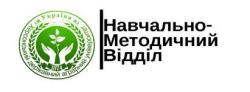 Необхідність анкетування регламентовано Положенням про анкетування ХДАЕУ.
Опитування випускників ХДАЕУ проведено в режимі on-line.
 У опитуванні прийняли участь 10 осіб – випускники третього освітньо-наукового рівня вищої освіти спеціальності 051 Економіка.
Якісний рівень освіти оцінювали за п’ятибальною шкалою 
(1- 5), де: «1» - незадовільно, «5» - відмінно.
Анкетування проводиться Сектором забезпечення якості освіти Навчально-методичного відділу ХДАЕУ.
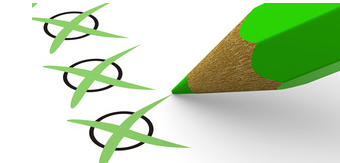 Критерії оцінювання якості ОСВІТНІХ ПРОГРАМ
оцінка якості освітньо-наукової програми за критеріями
Пропозиції випускників стосовно підвищення якості ОП
Кількість
 відповідей
Відсоток
Шановні ВИПУСКНИКИ,
дякуємо за співпрацю
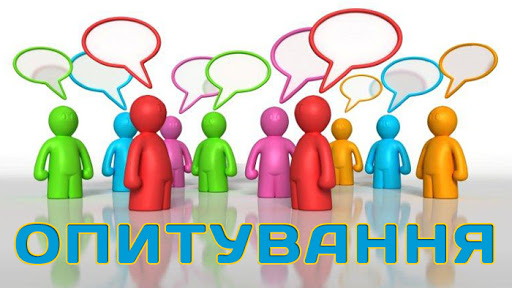 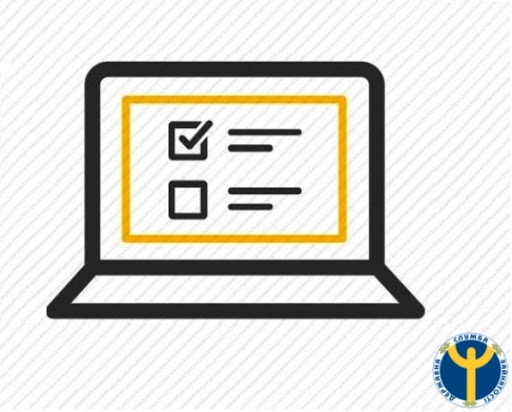